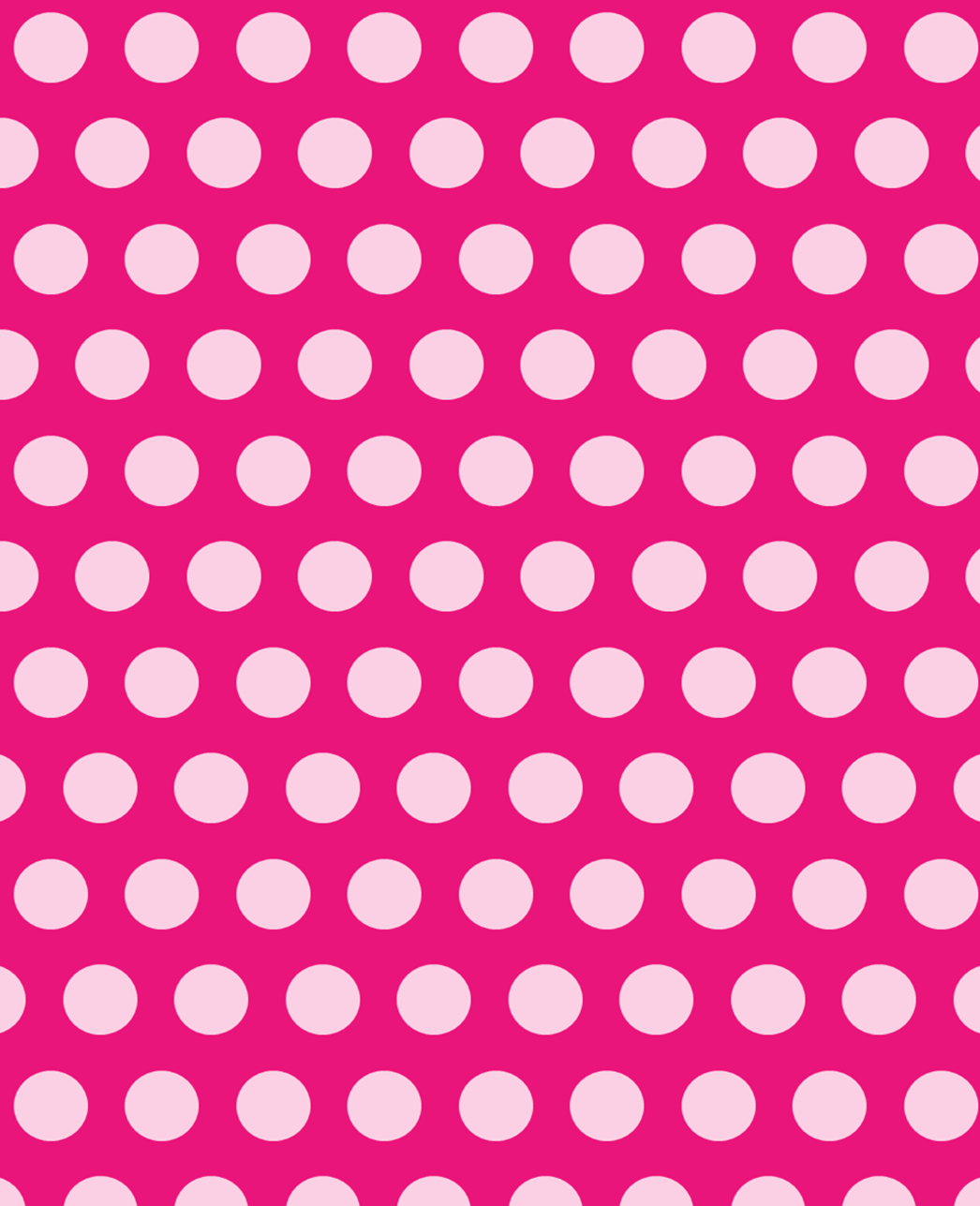 El Ensayo 
Persuasivo
El Objetivo
Explicar las causas y los efectos de la situación


Convencer al lector de entrar en acción o de cambiar su manera de pensar
A fin de
¿Cómo convencerlo?
Analicen las causas de la situación.  Expónganlas. ¿Qué causó el problema?

Expongan los efectos negativos/dañinos de la situación.

Usen evidencia concreta para comprobar y apoyar sus afirmaciones.
Clases de argumentos
Lógico
Emocional
Ético
Palabras de causa y efecto
Esto se debe a (que)
A consecuencia de
Como consecuencia
A fuerza de
Debido a
Por ese motivo
Por (lo) tanto
Por esa razón
This is due to
As a result of
As a result
By virtue of
Due to; owing to

For that reason
Palabras de causa y efecto
Resulta que
En vista de que
Las razones por las que
La razón por la cual
Como resultado
Causa
Provoca
Ocasiona
The result is…; It turns out
Since; Due to the fact that
The reasons why
The reason why
As a result

It /that causes
Palabras de causa y efecto
Porque
A causa de
Por consiguiente
Por ese motivo
Por lo mismo
Puesto que
Ya que
Por
Because
Because of
Therefore; consequently
For that reason
For the same reason
Since; seeing that
Since
Because of
Para expresar una opinión
Por lo visto
Hay que reconocer /admitir que
Hay que tener en cuenta que
Sin duda…
El lector ve que…
Evidently
We must recognize (admit) that
We must take into account that…
Without a doubt
The reader sees that…
Vocablario para enfrentar objeciones
Hay quien dice que…
Los críticos dicen…
Cualquiera rechazaría..
Es totalmente inaceptable…
There are those who say…
The critics say…
Anyone would reject…
It is completely unacceptable…
Vocablario para enfrentar objeciones
No se puede estar de acuerdo con/ de que

Los oponentes /contrincantes afirman que…
You (One) cannot agree with/ that…

The opponents state that…
Introducción
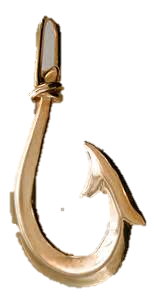 Empieza con un gancho 
Empieza con una afirmación fuerte (La oración de tesis-general)
Provee antecedentes si se necesitan
Incluye una opinión clara. (¿Cómo te sientes acerca de la situación?) Da una pista sobre los efectos de los que hablarás.
Una conclusión o una oración de transición.
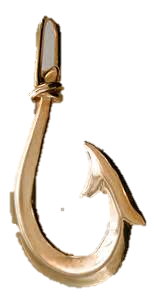 Ideas para un gancho
Una cita literaria intrigante

Una anécdota interesante

Una referencia a una autoridad
Los párrafos de desarrollo
Explica las causas y los efectos de la situación

 Usa lo lógico, lo emocional, o lo ético para persuadir

Usa evidencia para apoyar tu tesis: datos, estadísticas, anécdotas, opiniones de expertos, razonamiento lógico o creencias aceptadas o populares
La conclusión
Propón una solución o una acción
Aborda, argumenta, enfrenta los razonamientos en contra de tu postura 
Reafirma la oración de tesis
Termina con una declaración fuerte (¿Qué quieres que el lector haga o crea?)
¡No olviden las transiciones!
Escriban un bosquejo enfocándose en la pregunta.  Omitan información que no tenga nada que ver con la pregunta.
El Bosquejo
Oración de tesis
Tres razones
© Mindy
Michalec
Razón #1
Razón #2
Razón #3
Explica 
la razón
Explica 
la razón
Explica 
la razón
Apoya la razón
 con evidencia
Apoya la razón
con evidencia
Apoya la razón
 con evidencia
Enfrenta las 
objeciones o 
reafirma #1
Refuta las 
objeciones o
reafirma #2
Enfrenta las 
objeciones o
reafirma #3
Conclusión
Para citar las fuentes (según el “Quick Study” de Parthena Draggett)
Según el artículo, “Cómo nos afecta el estrés….”

Según la primera / segunda / tercera fuente…
Como comenta / muestra / relata / indica / el artículo…

El autor describe…
Para citar las fuentes (según el “Quick Study de Parthena Dreggett)
El escritor / periodista de Time afirma que..

La primera / segunda /tercera fuente comenta que…
Tanto la primera fuente como la segunda concluyen que…
Para evitar el plagio
Parafrasea las ideas pero no repetidamente

Sigue la cita o parafraseo con un buen comentario o ejemplo que los refuerce.
Empieza el ensayo con TUS ideas

Usa las fuentes para apoyar TUS ideas

Usa “comillas” con moderación para citar tu fuente
Por ejemplo, con comillas
El estrés prolongado causa muchos problemas físicos.  Las hormonas que nos sirven bien durante momentos de crisis nos hacen mucho daño manifestándose en el cuerpo como “cáncer, enfermedades cardiacas, cirrosis del hígado….y hasta la muerte prematura” según el artículo“Cómo nos afecta el estrés”.
Sin comillas (Parafraseo)
El estrés prolongado causa muchos problemas físicos.  Según el artículo, “Cómo nos afecta el estrés”, la adrenalina que nos sirve bien durante momentos de crisis, causa muchas enfermedades tal como cáncer, cirrosis, infartos, y muy a menudo, la muerte prematura.
Otro ejemploParafraseo
El estrés prolongado causa muchos problemas físicos.  Como destaca el autor de “Cómo nos afecta el estrés”, la adrenalina que nos sirve bien durante momentos de crisis, causa muchas enfermedades tal como cáncer, cirrosis, infartos, y muy a menudo, la muerte prematura.
Un parafraseo con paréntesis
parafraseo
El estrés prolongado causa muchos problemas físicas.  La adrenalina que nos ayuda durante emergencias repentinas causa muchas dolencias cuando se encuentra por mucho tiempo en el cuerpo.  Unas enfermedades resultantes son el cáncer, cirrosis, infartos, y muy a menudo, la muerte prematura.  (¿Cómo nos afecta el estrés?)
Nombre del artículo en paréntesis
Un parafraseo con paréntesis
El estrés prolongado causa muchos problemas físicos.  La adrenalina que nos ayuda durante emergencias repentinas causa muchas dolencias cuando se encuentra por mucho tiempo en el cuerpo.  Unas enfermedades resultantes son el cáncer, cirrosis, infartos, y muy a menudo, la muerte prematura.  (Fuente 1)
Cuando hay más de una fuente
Sigue la cita con un buen comentario o ejemplo
Las hormonas que nos sirven bien durante momentos de crisis nos hacen mucho daño manifestándose en el cuerpo como “cáncer, enfermedades cardiacas, cirrosis del hígado….y hasta la muerte prematura” según el artículo “Cómo Nos Afecta el Estrés”. La mayoría de enfermedades tiene como raíz el estrés.
Sigue la cita con un buen ejemplo o anécdota
La mayoría de enfermedades tiene como raíz el estrés.  Un año agobiante, mi padre padeció de varias enfermedades, cada una diferente: infecciones, erupciones en sus piernas, inflamación del hombro y problemas de digestión.  Cuando por fin acabó su suplicio, todas sus dolencias se curaron.
En vez de usar  “dice” (según el  “Quick Study” de Parthena Draggett)
Afirma
Informa
Reporta
Comunica
Explica
Comenta
Indica
Escribe
Analiza
Difunde (broadcasts, spreads)
Menciona
En vez de usar “piensa” (según el “Quick Study” de Parthena Draggett)
Interpreta
Enfatiza
Destaca (stresses, emphasizes)
Hace hincapié en (stresses, emphasizes)
Opina
Sostiene (maintains)
Expresa
Insiste en..
Para no repetir palabras…
Usa www.wordreference.com y aprieta, “sinónimos”

Definición / Sinónimos / Conjugator / in context / images
Modelo
Destacar

Descollar, despuntar, preponderar, predominar, sobresalir,subrayar, dinstinguirse, señalarse, predominar, preponderar
En ensayos formales,no usen la segunda persona
Tú								Vosotros
Usted							Ustedes

Afírmativo:  Trabaja; Trabaje; Trabajen; Trabajad
No usen la segunda persona
No: (Tú) no debes comer comida basura.
Sí:  No se debe comer comida basura.
No:  Usted necesita hacer ejercicios.
Sí:   Se necesita hacer ejercicios.
	    Hay que hacer ejercicios.
No usen la segunda persona
No:  Si  tienes estrés en tu vida…
Sí:   Si se tiene estrés en la vida…
       Si uno tiene estrés en la vida…
	    Si hay estrés en la vida…
       Si se encuentra estrés…
No usen la primera persona“yo, nosotros, me, nos”
No: Yo creo que debemos hacer un esfuerzo para proteger nuestro medio ambiente.

Sí:  Se debe hacer un esfuerzo para proteger el medio ambiente.
	    Hay que hacer un esfuerzo para…
No usen la primera persona“yo, nosotros, me, nos”
No:  Voy a hablar del problema de la polución en nuestras ciudades grandes.

Sí:  Se hablará del problema de la polución en las ciudades grandes.
Se puede usar “yo” para describir experiencias personales en ensayos informales.
El trabajo era muy aburrido.  A duras penas me quedaba despierta.  Un día, yo me había dormido cuando el jefe entró en la sala y me regañó.
Vuelvan a escribir la oración siguiente usando la tercera persona o la voz pasiva
Lo que puedes hacer para aliviar el estrés en tu vida es hacer ejercicio.
Lo que se puede hacer para aliviar el estrés 
(en la vida) es hacer ejercicio.
Vuelvan a escribir la oración
Tienes que tomar en cuenta que para reducir las químicas en la atmósfera, todos tenemos que esforzarnos.
Se tiene que tomar en cuenta que para 
reducir las químicas en la atmósfera, todos 
tienen que esforzarse.

Hay que tomar en cuenta que…
Vuelvan a escribir la oración.
Cuando estás resfriado, lo mejor es beber mucha agua.
Cuando se está resfriado, lo mejor es beber mucha agua.

Cuando uno está resfriado, lo mejor es beber mucha agua.
Vuelvan a escribir la oración
Antes habíamos dicho que las principales causas de la contaminación son los vehículos y las fábricas.
Antes se había dicho que las principales causas …